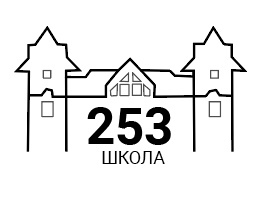 История и культура Санкт-Петербурга
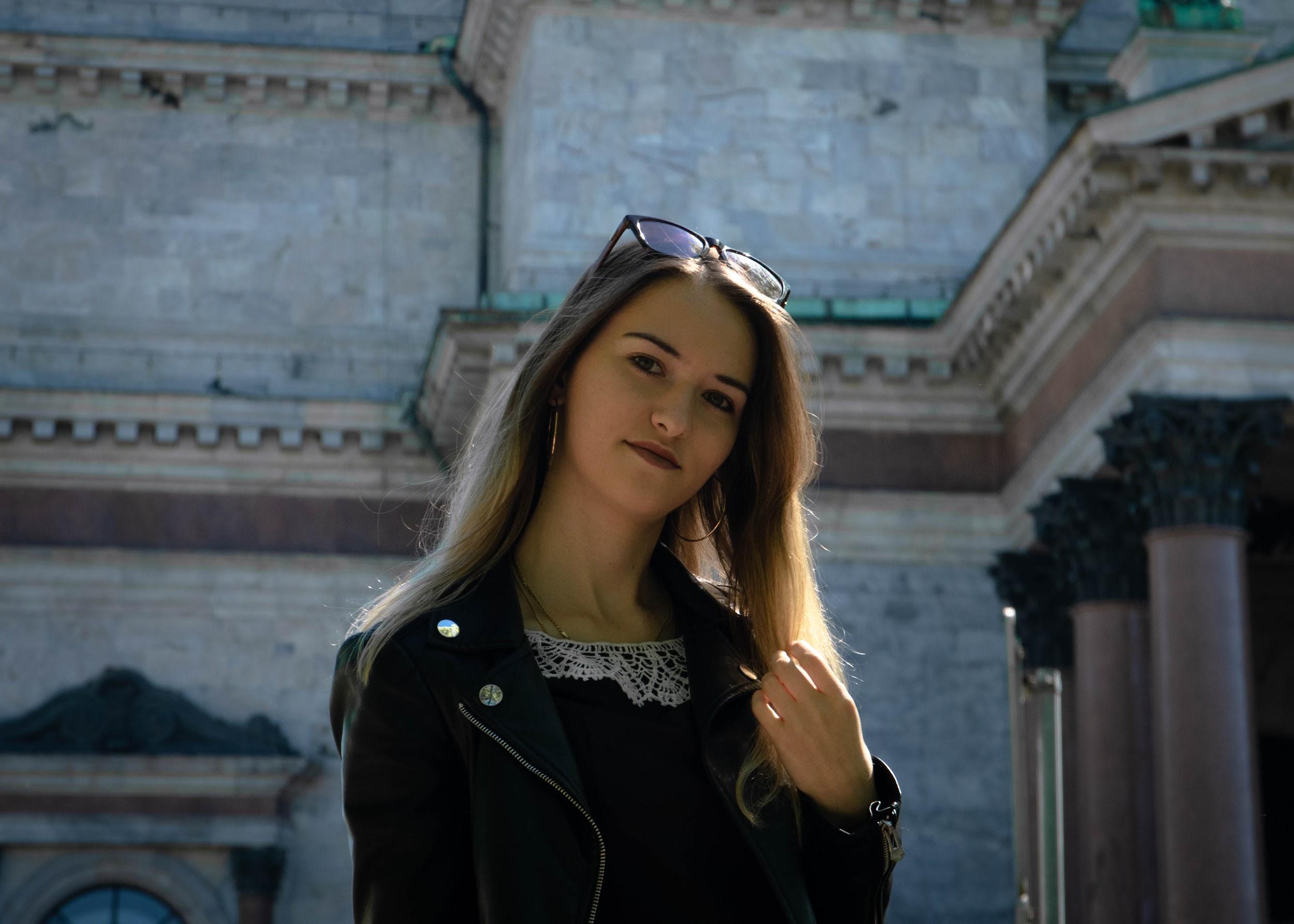 Руководитель программы 
Перова Светлана Николаевна
Что мы делаем?
Будем посещать исторические и культурные места нашего города

Узнаем много нового о Санкт-Петербурге 

Научимся составлять интересные маршруты, изучим карту города,, будем активно обсуждать места, которые посетили
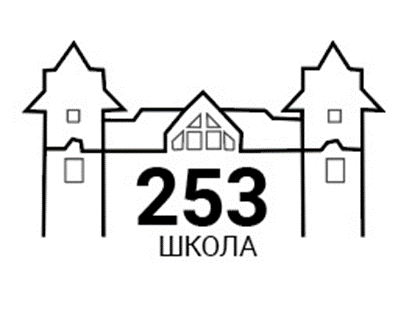 Какие дополнительные возможности?
Новые знания о городе, о культурных местах 

Расширятся представления о новых музеях, театрах, культурных центрах

Умение составлять маршруты, ориентироваться в городе
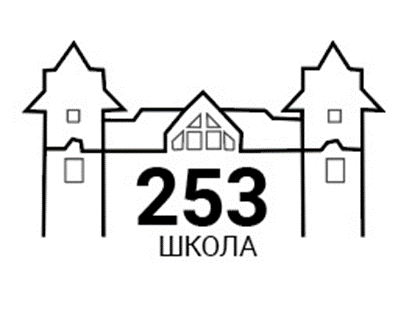 Как это происходит?
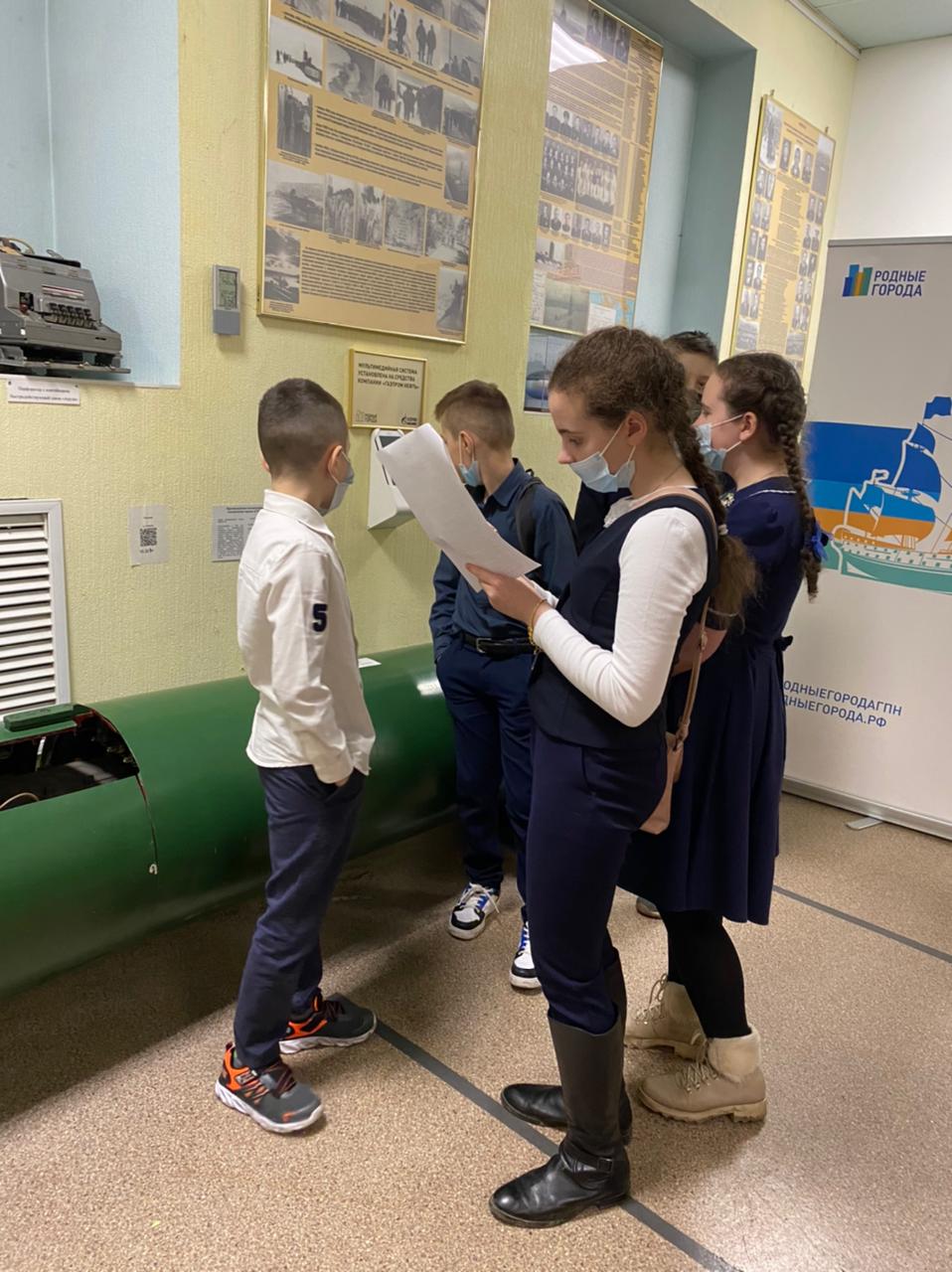 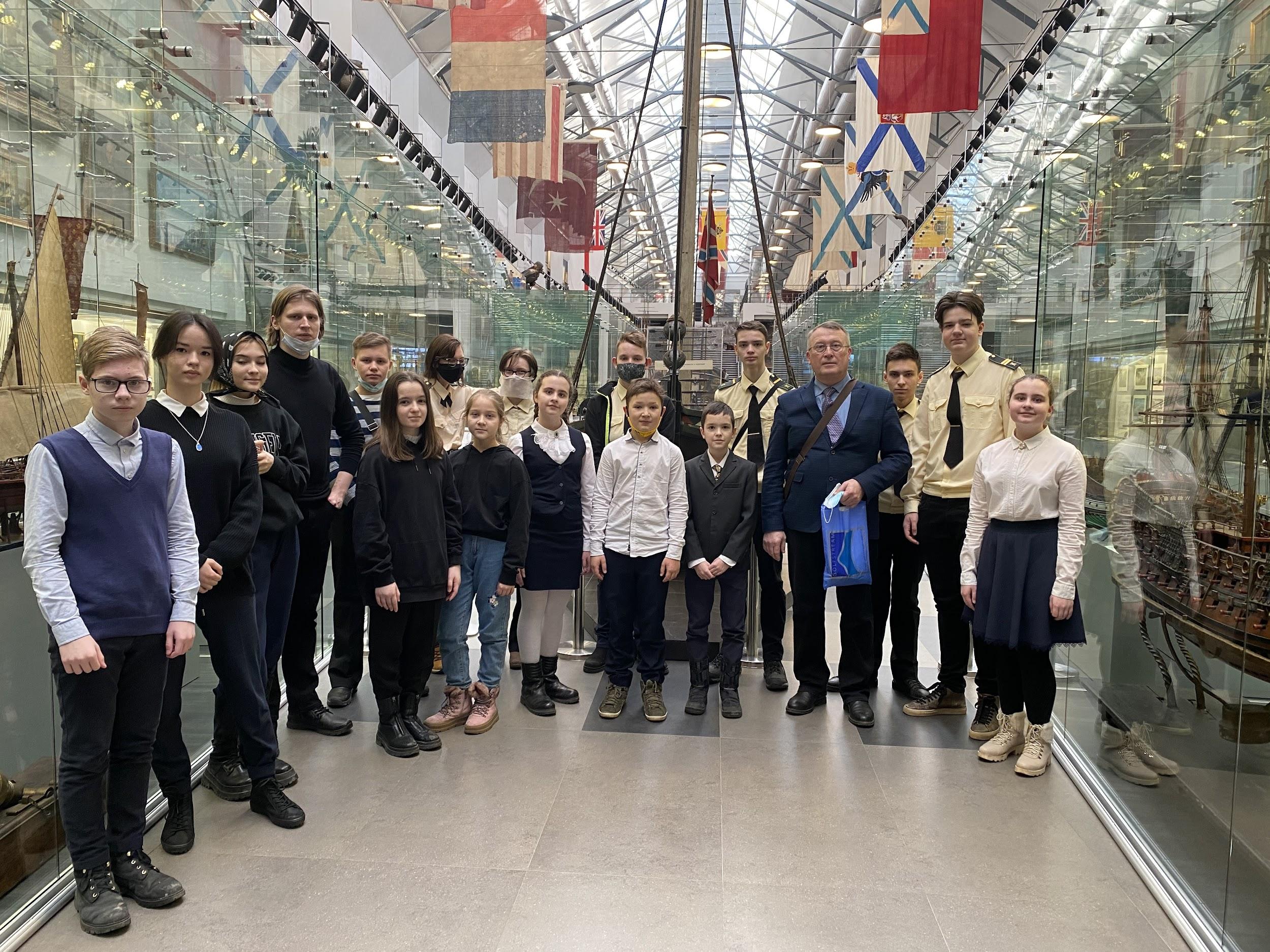 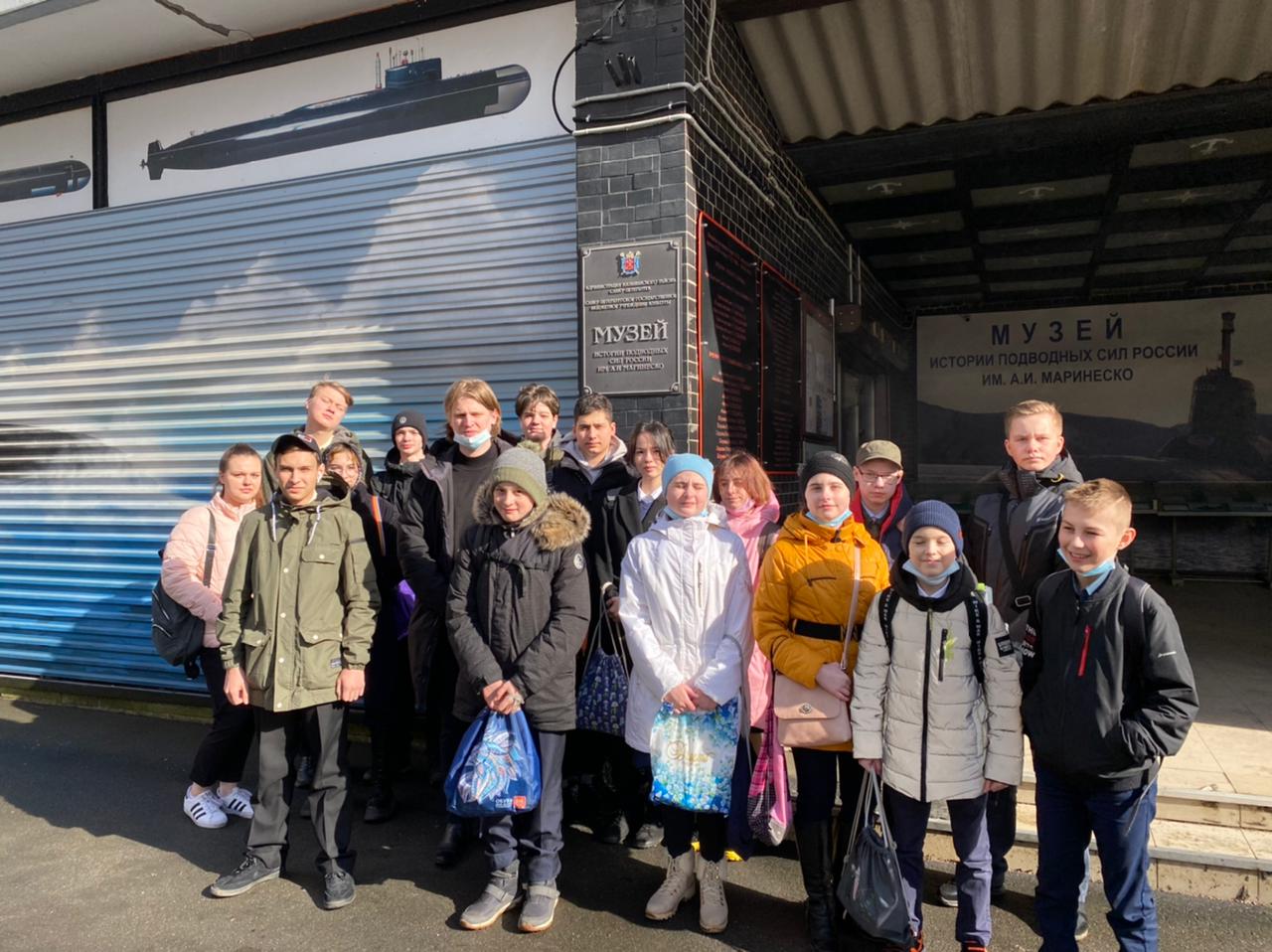 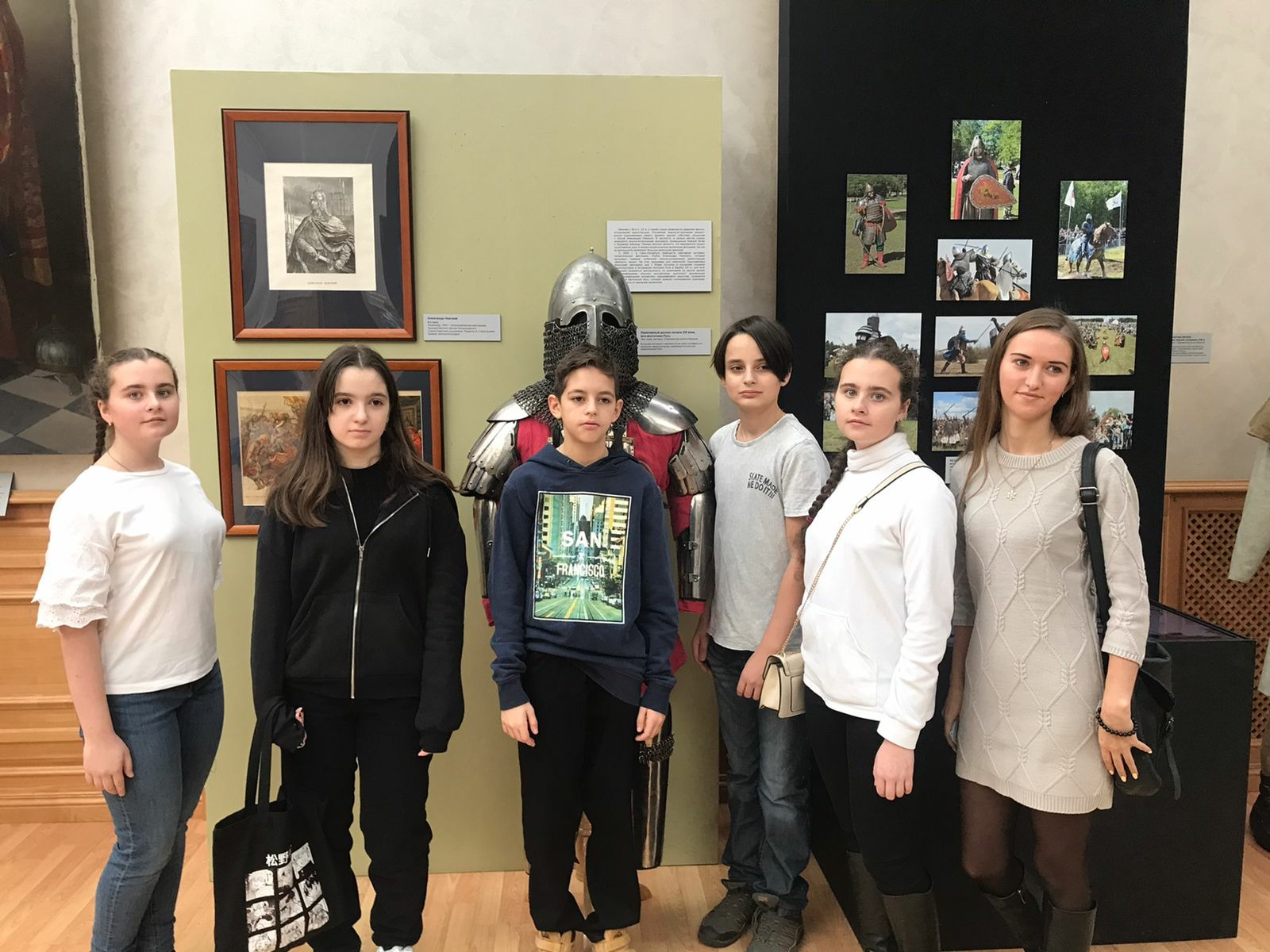 Наши контакты:
Руководитель: Перова Светлана Николаевна 

Телефон: 8 – 911-755-93-20

E- mail Svetlana25347@mail.ru